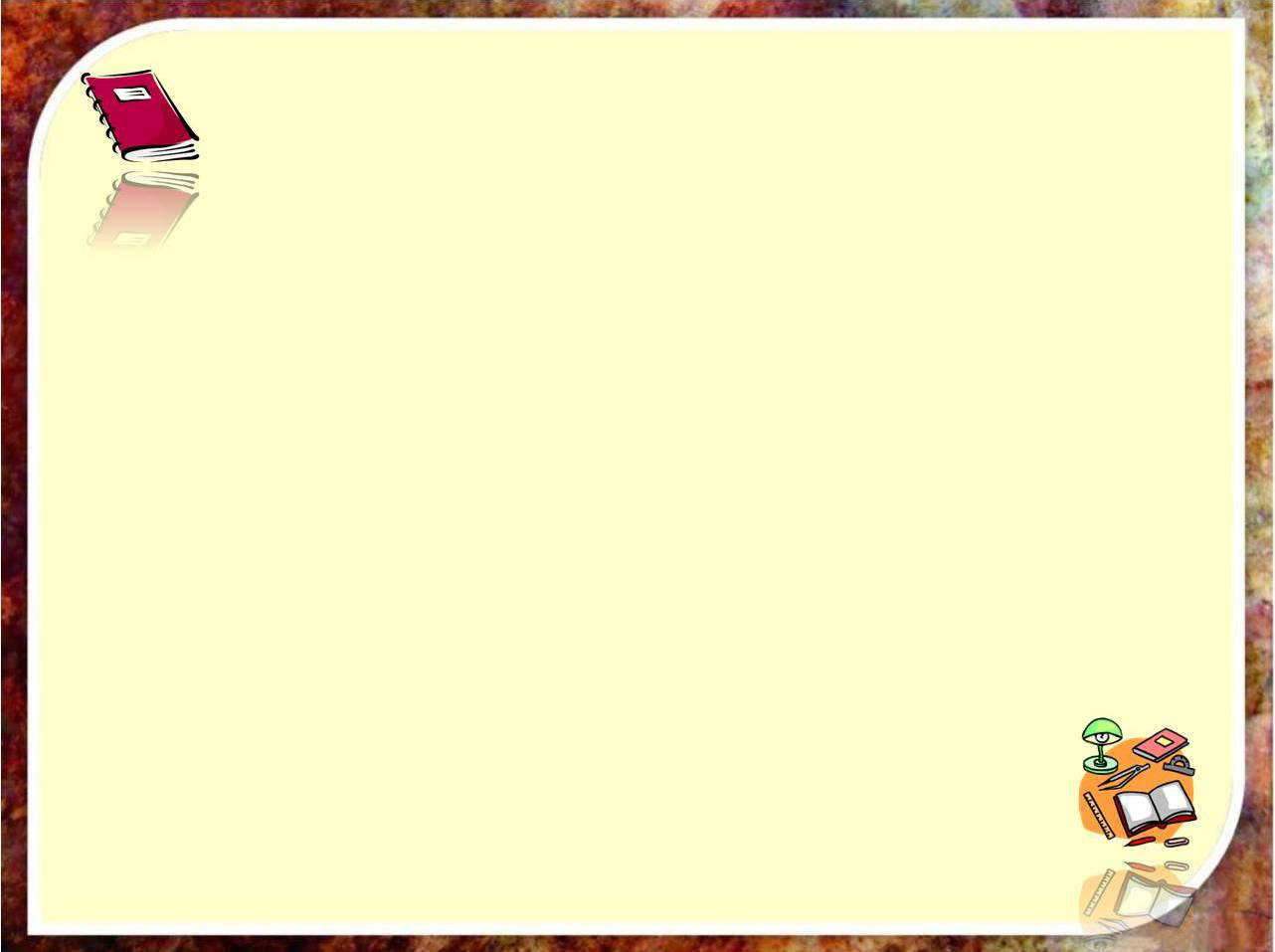 Мастер-класс
Применение приемов креативного мышления в работе с текстом на уроках литературы
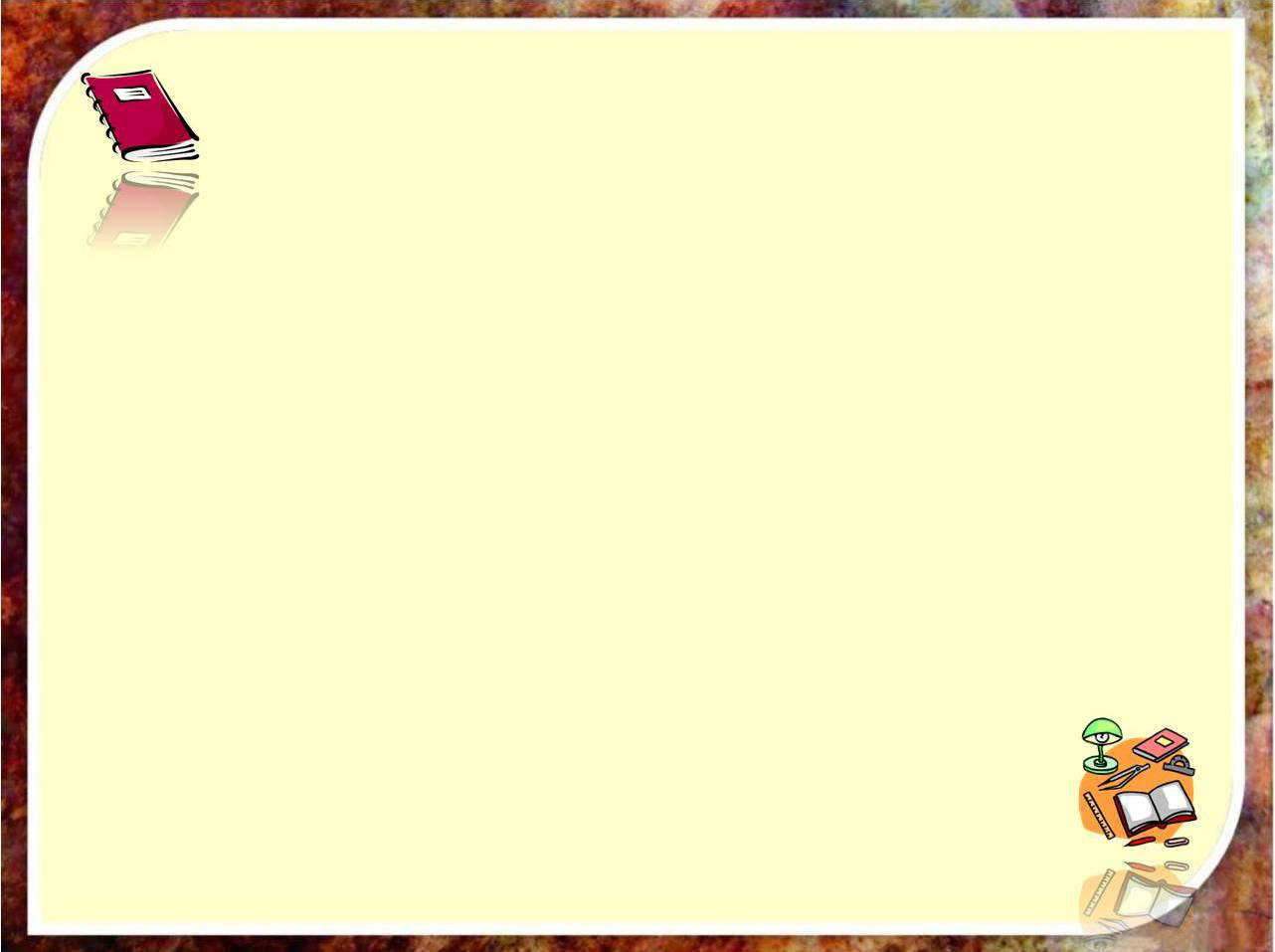 Мастер-класс
Читать – это еще ничего не значит, 
что читать и как понимать прочитанное – вот в чем главное

К.Д. Ушинский
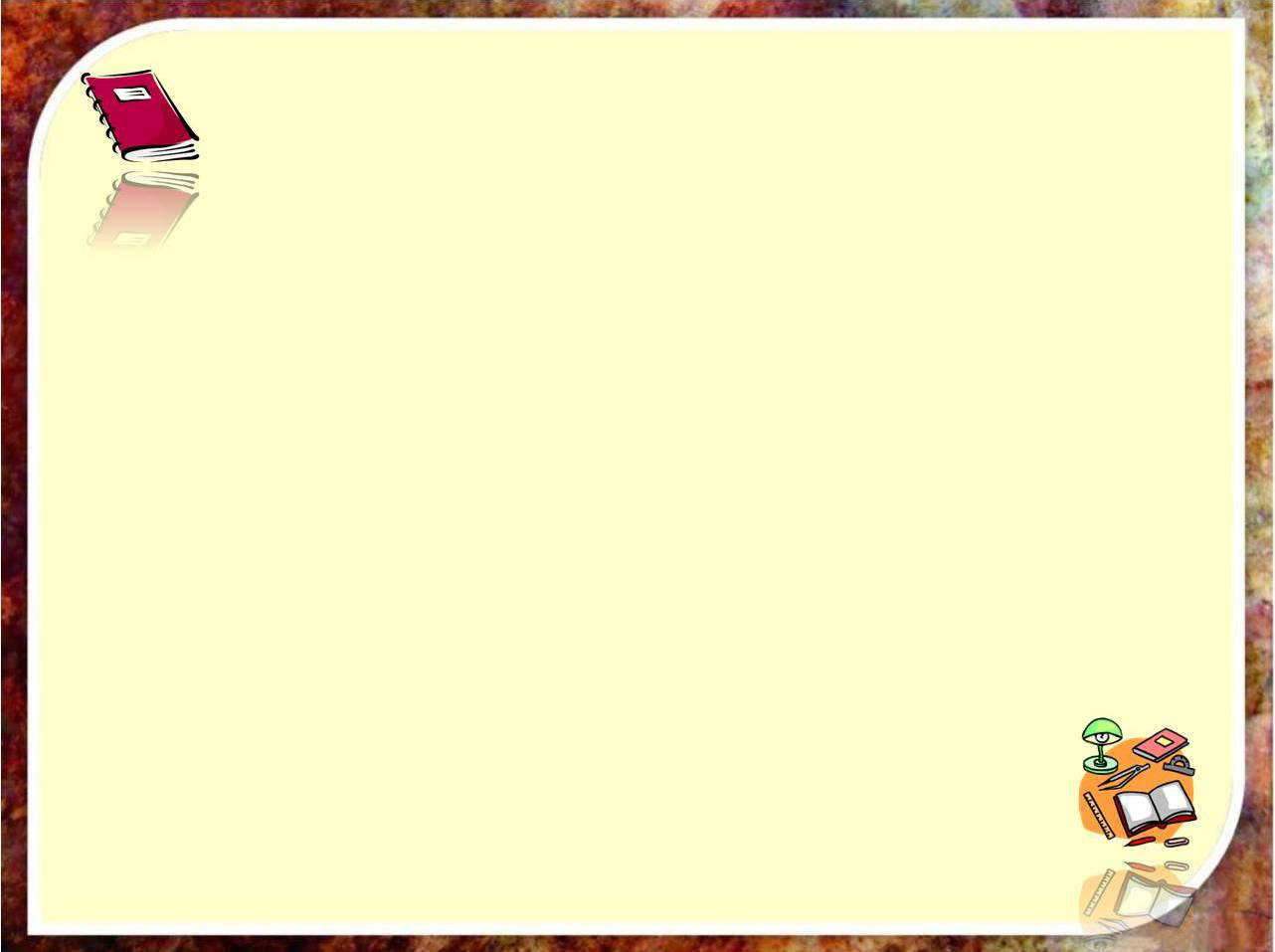 По рзеузльаттам илссоевадний одонго анлигсйокго унвиертисета, не иеемт занчнеия, в каокм проякде рсапжоолены бкувы в солве. Галовне, чотбы преавя и пслонедяя бквуы блыи на мсете. Осатьлыне бкувы мгоут селдовтаь в плоонм бсепордяке, все-рвано ткест чтаитсея без побрелм. Пичрионй эгото ялвятеся то, что мы не чиаетм кдаужю бкуву по отдльенотси, а все солво цлиеком
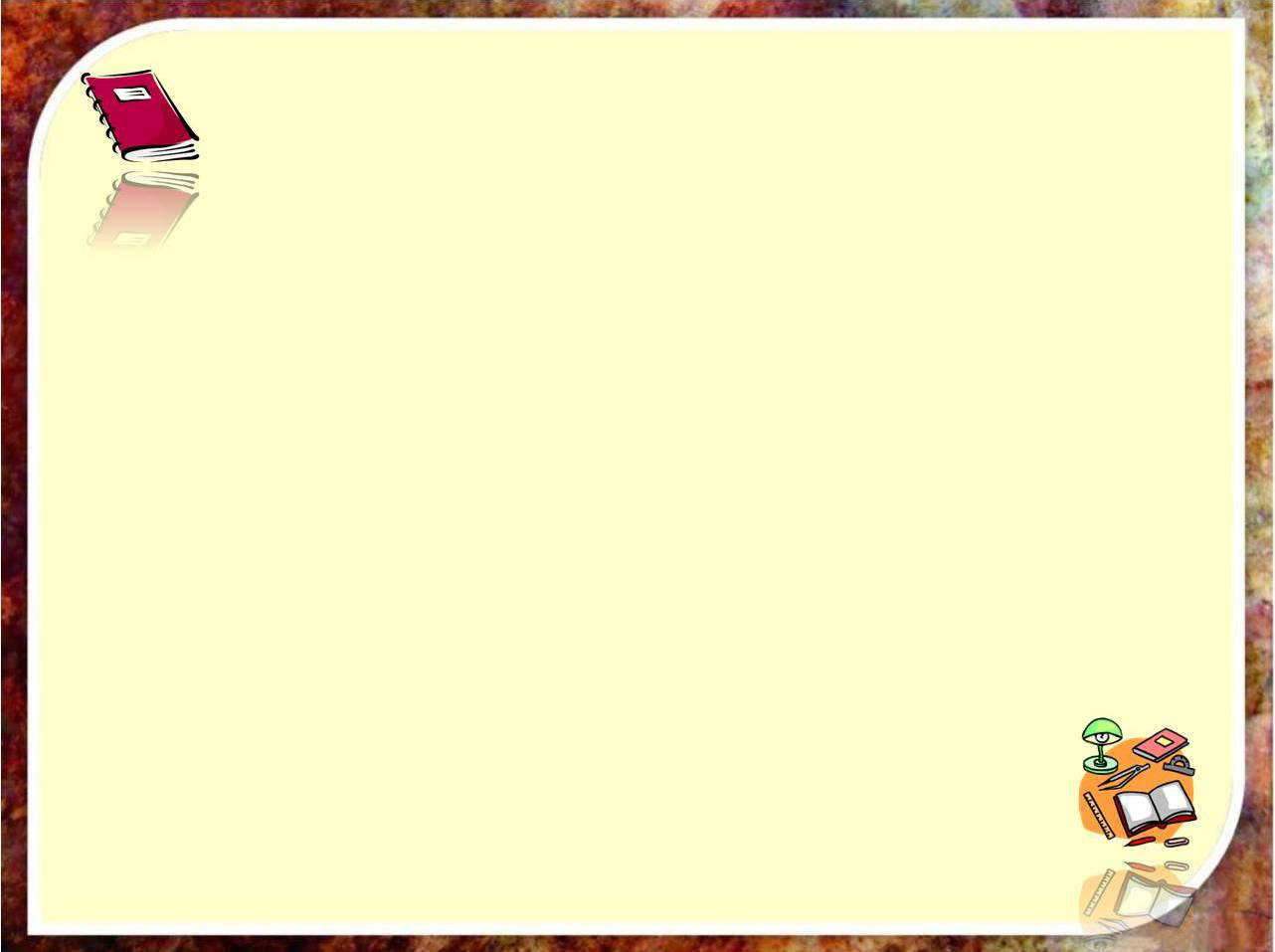 Умения, целиком основанные на тексте: находить информацию и формулировать простые непосредственные выводы

 Умения, основанные на собственных размышлениях о прочитанном: интегрировать, интерпретировать и оценивать информацию
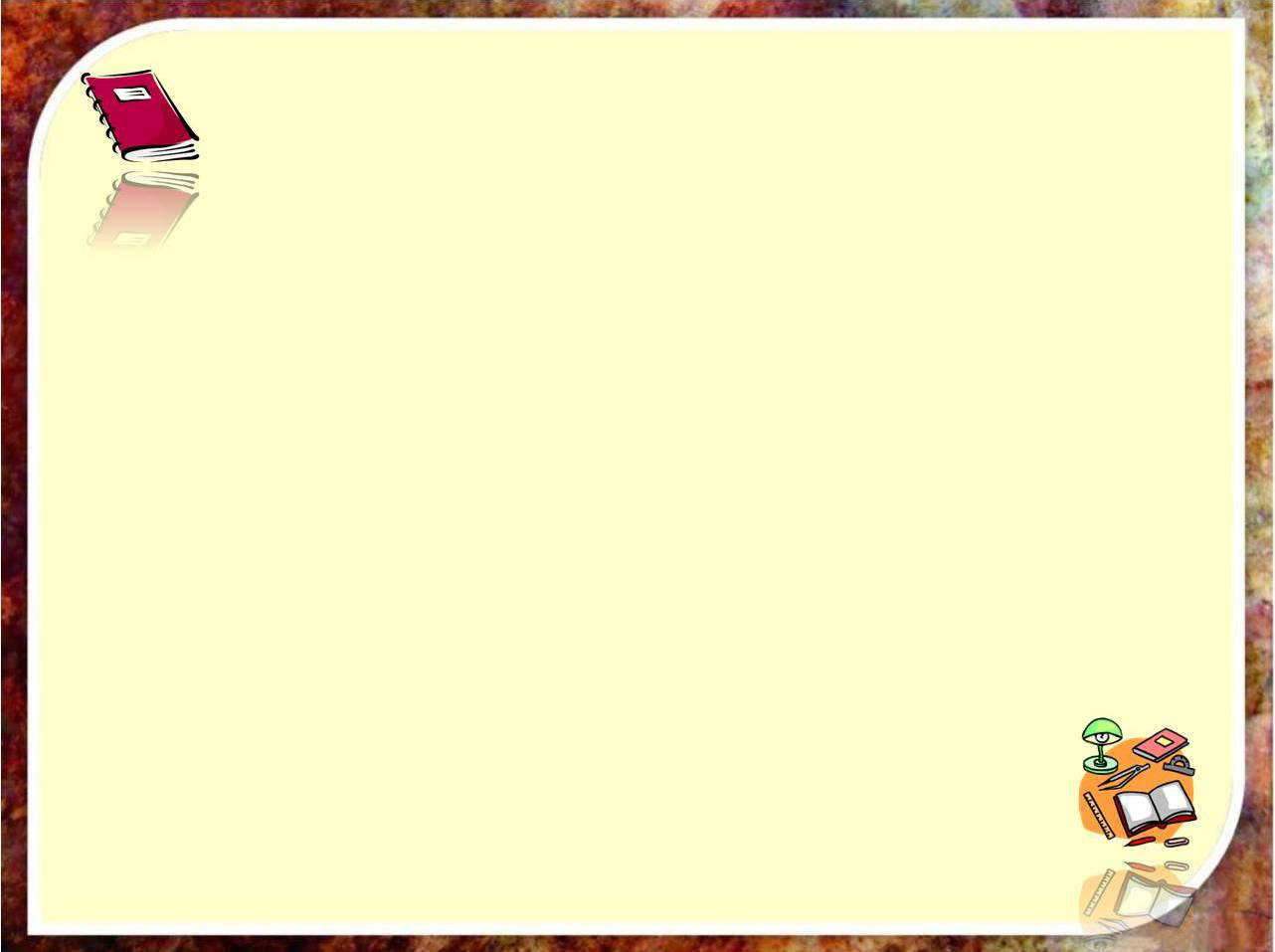 КРЕАТИВНОЕ МЫШЛЕНИЕ
Цель каждого учителя - предметника-  развитие мыслительных навыков учащихся, необходимых не только в учебе, но и в дальнейшей жизни. Чтобы достичь данной цели необходима мотивация учения
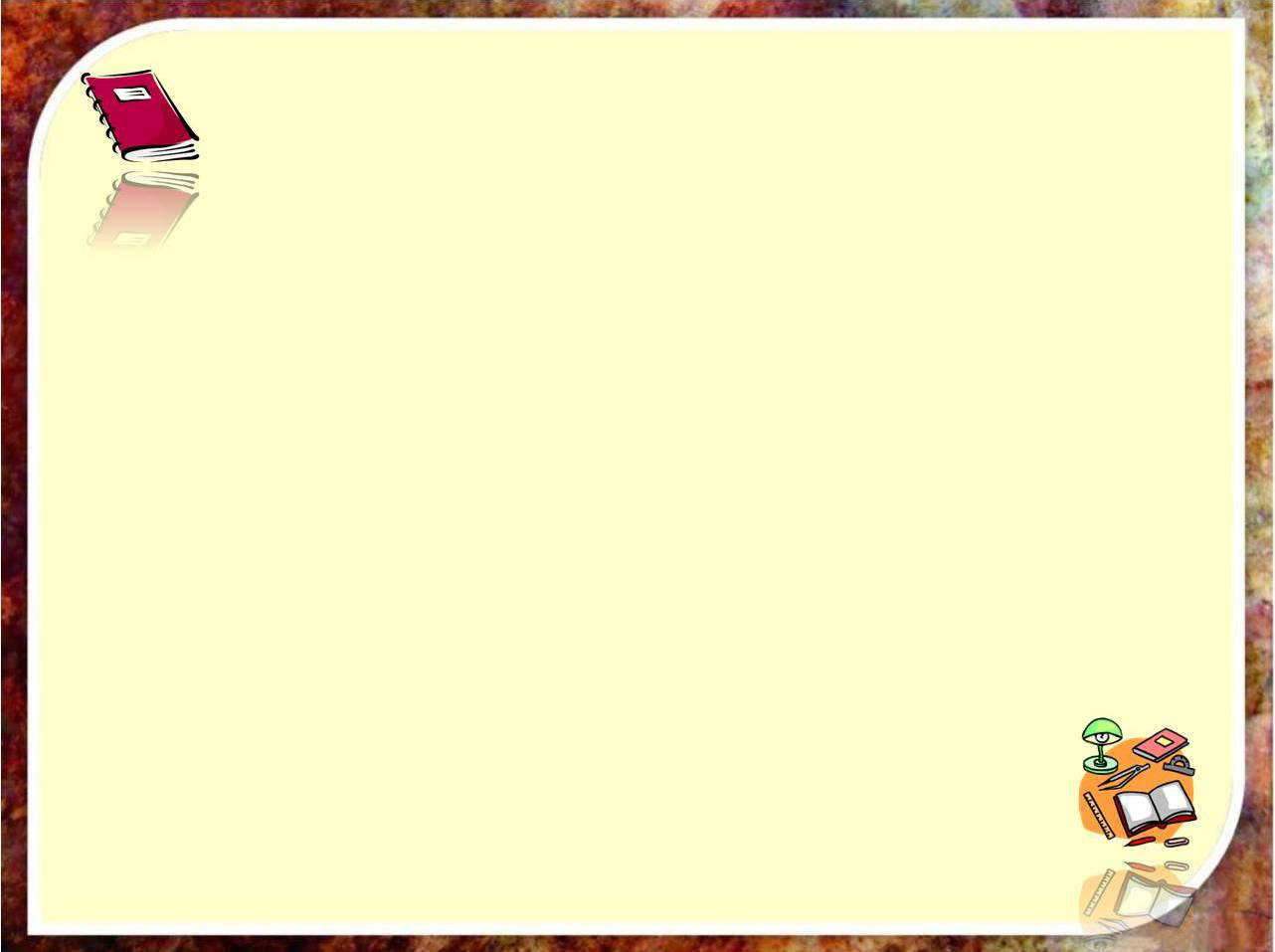 Приём «Верите ли вы …»
1. Верите ли вы, что можно детей научить учиться?
2. Верите ли вы, что урок длится 40-45 минут?
3. Верите ли вы, что школа может существовать без детей?
4. Верите ли вы, что учитель находится в постоянном поиске новых идей?
5. Верите ли вы, что по окончании мастер – класса  вы что-нибудь возьмёте для своей педагогической копилки?
6. Верите ли вы, что работа с текстом  не влияет на развитие речи ребёнка?
7. Верите ли вы что формирование читательской грамотности – не играет роли в образовании детей?
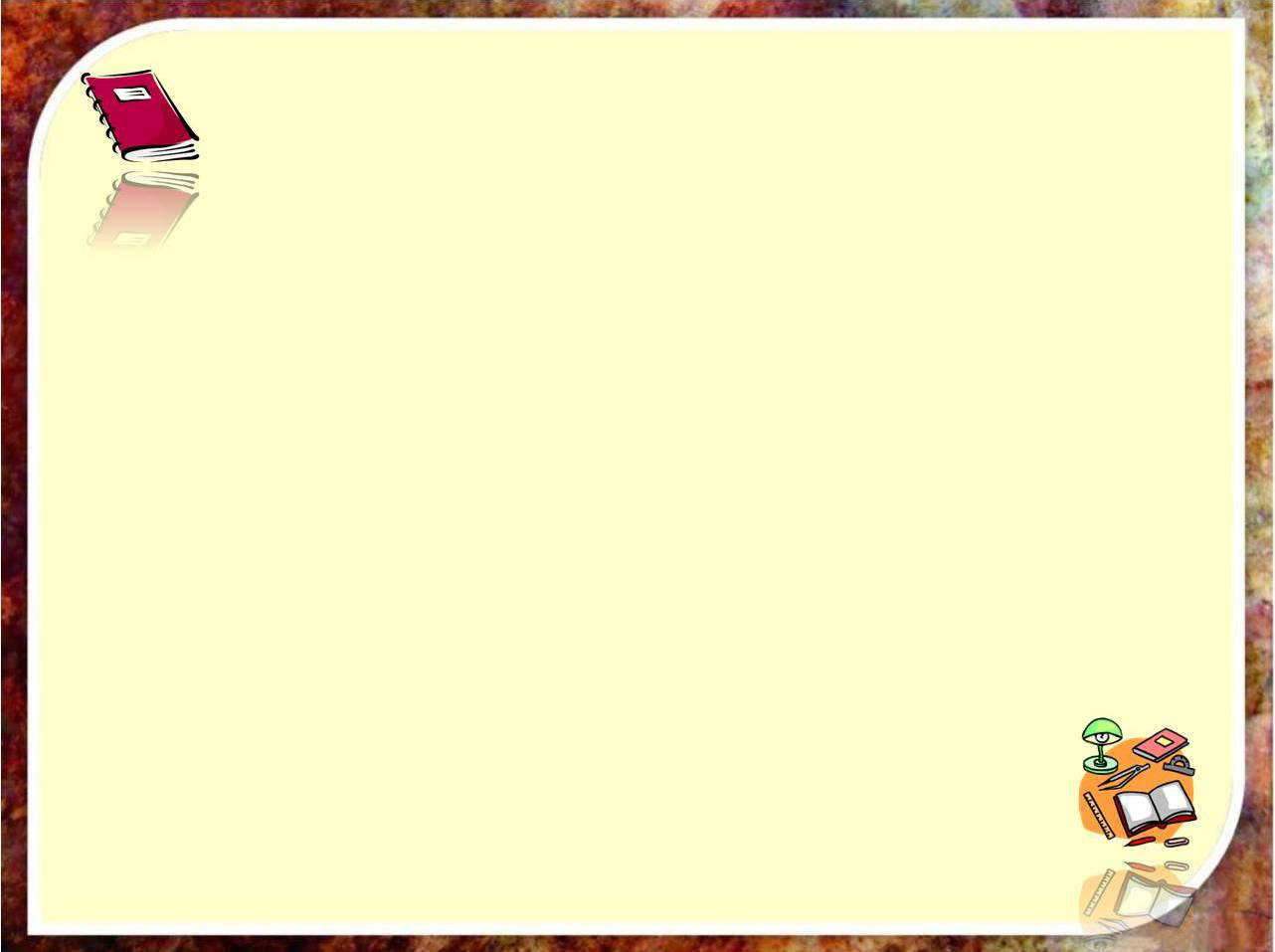 Приём «Чёрный ящик»
Этот прием не только развивает 
 критическое мышление, но и ассоциативное, вызывает интерес к вдумчивому чтению
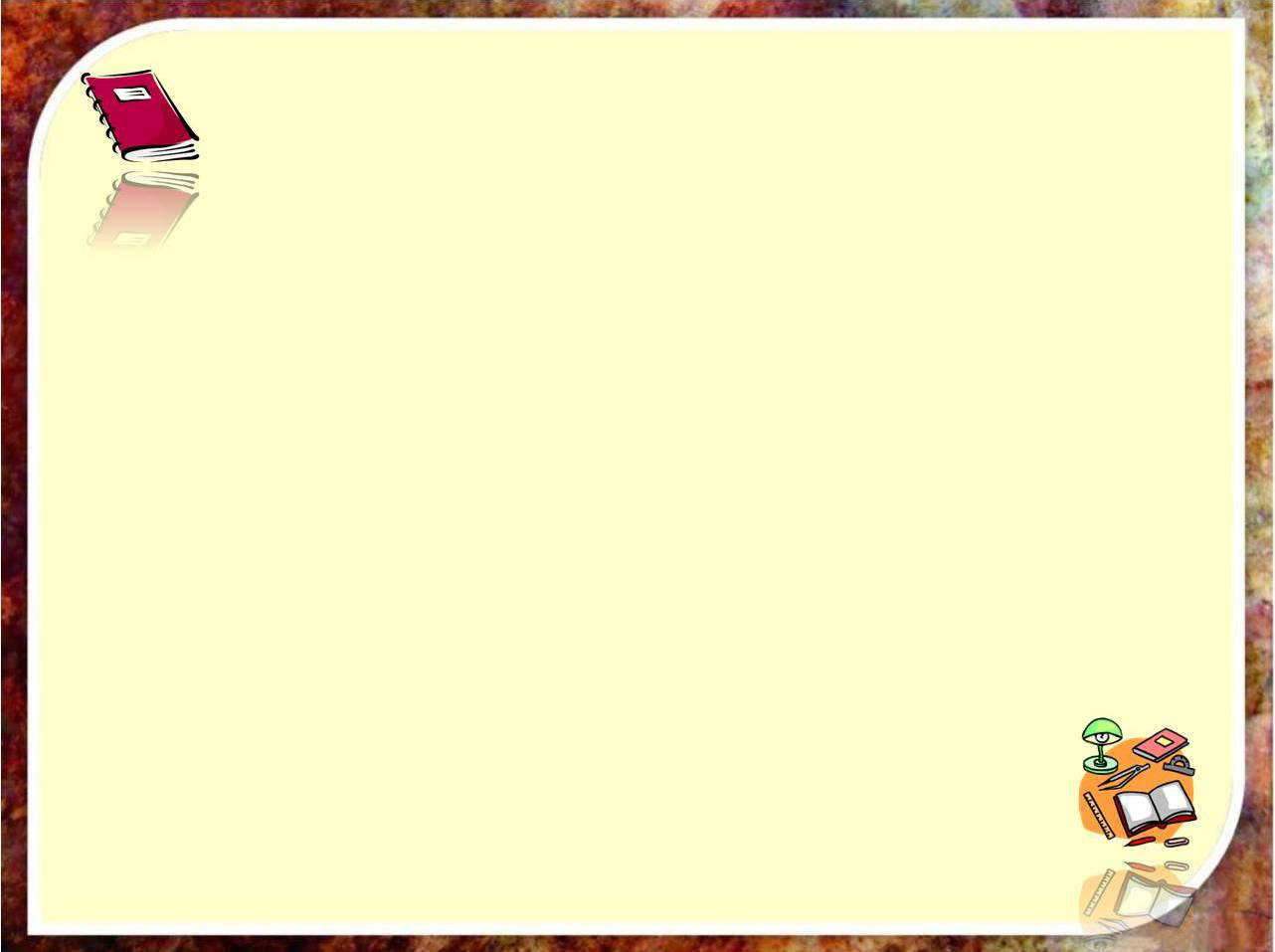 Приём «Друдлы»
Друдл (от английских слов «doodle» – абстрактные каракули, «drawing» - рисунок, «riddle» – загадка) – это картинка или часть картинки, с изображением разных форм или фигур, которые кажутся непонятными, даже абстрактными
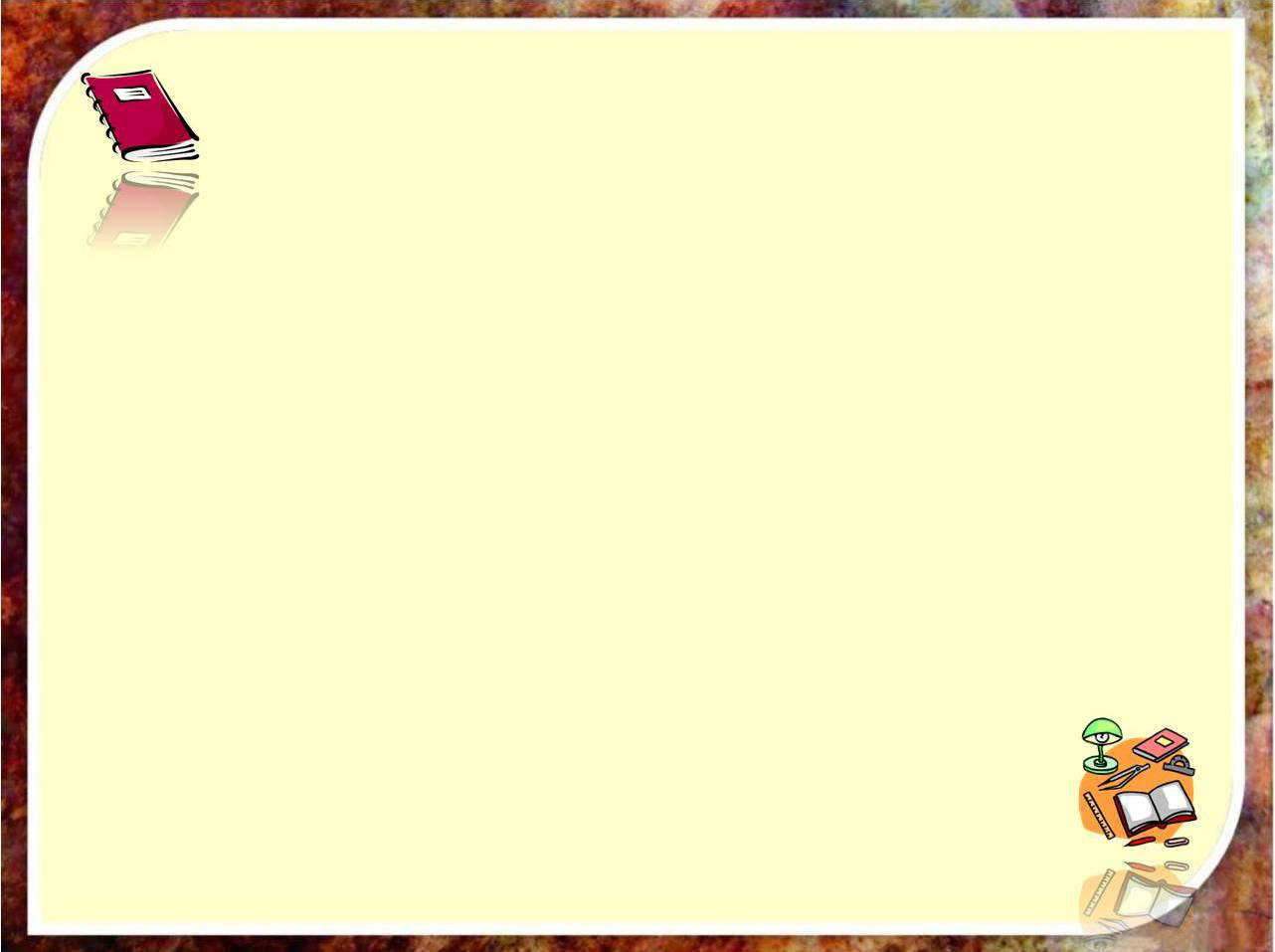 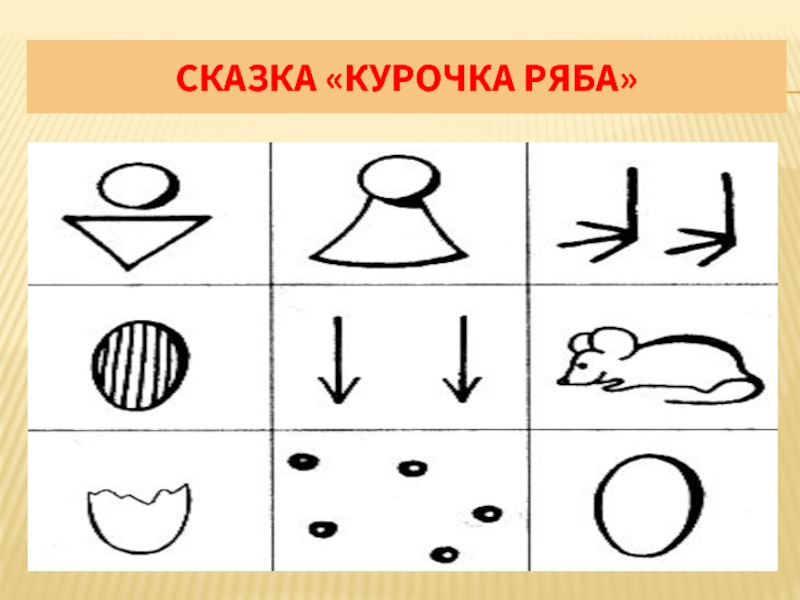 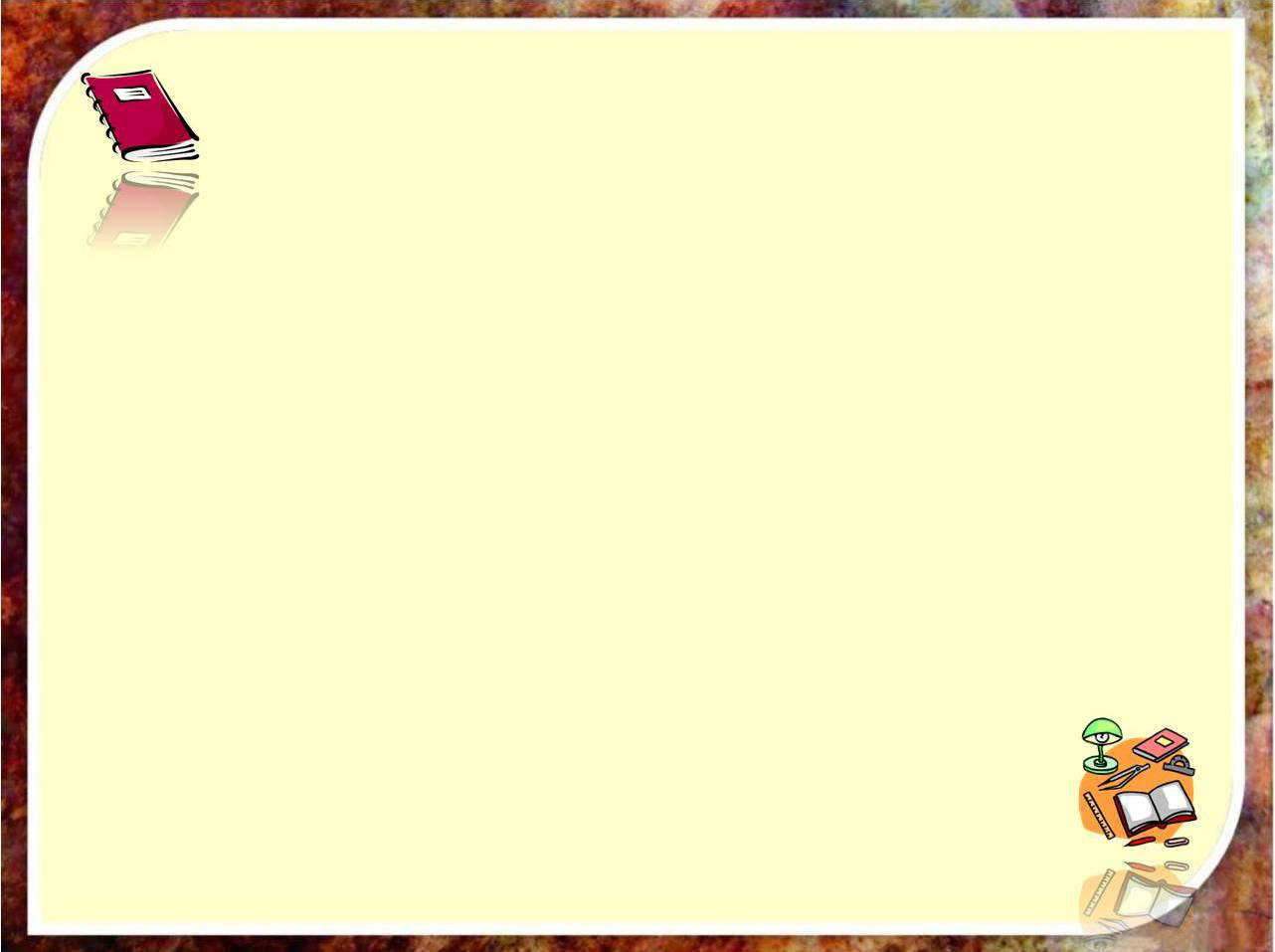 Формулировки заданий
1.Дорисуй картинку.
2.Угадай, что изображено на картинке.
3.Составь свой друдл.
4.Придумай название друдлу
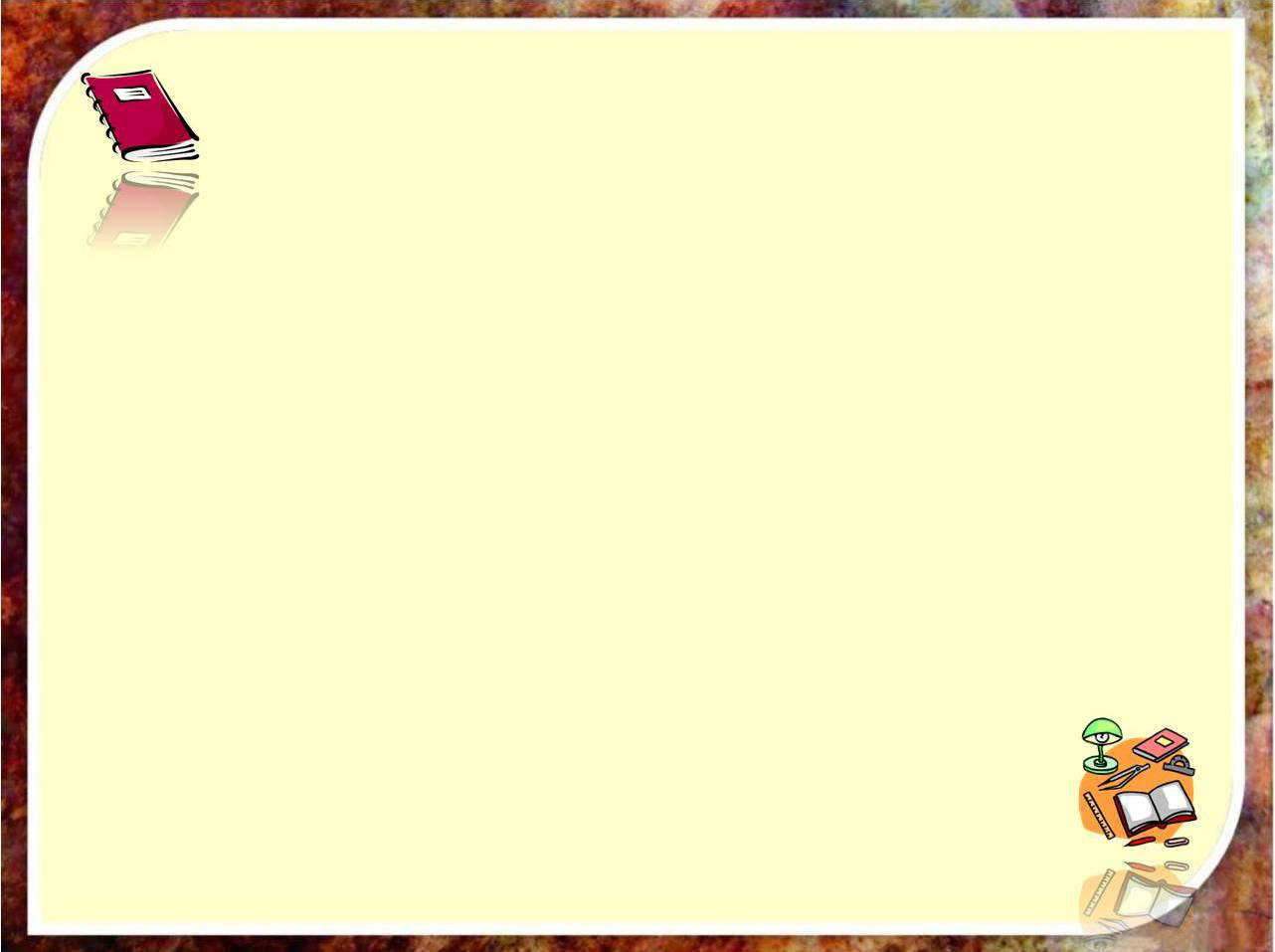 1.Прием «Мозаика»
Над, крутой, днепровский, обрыв, высится, сейчас, обелиск. У, подножие, трепещет, пламя. Гранитный, плита. Под, она, солдат,. Никто, не, знать, кто, он. Простой, солдат. Тот, что, вытянуть, война. Месить, фронтовой, грязь, сапожища, греть, озябший, руки, у, печурка, брать, города, форсировать, реки, бить, фашиста. Ветер, рвать, пламя, над, могила. Кругом, венки, -большой, торжественный, с, красные, ленты. И, маленький, трогательный, букетики. Стоит, паренёк, рыженький, в, ремесленный, курточка. Двое, морячки, в, коротенький, бушлаты. Женщина, с, ребенок. Стоять, молчит... Каждый, вспоминать, свой.
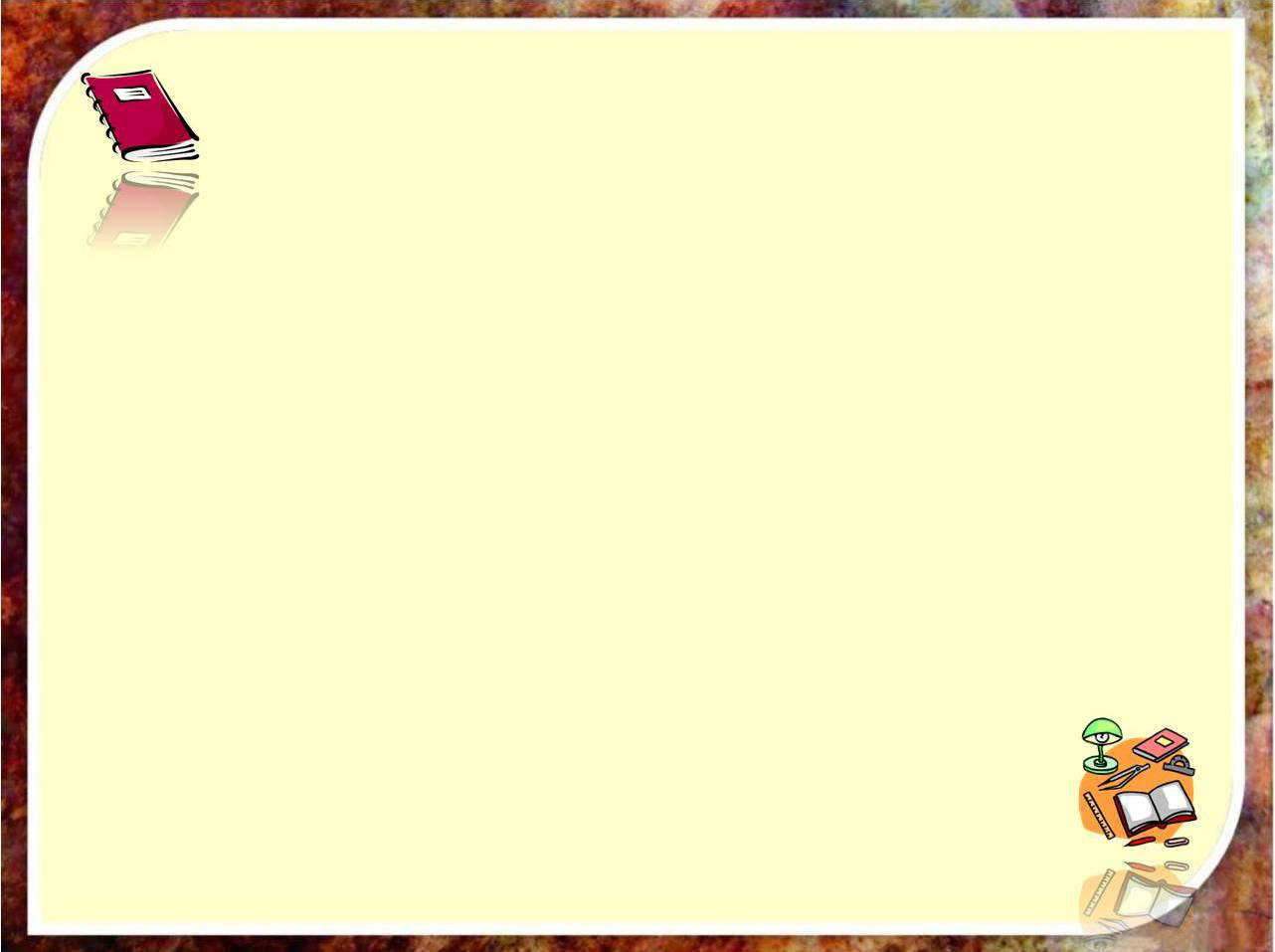 Ответ:
Над крутым днепровским обрывом высится сейчас обелиск. У подножия трепещет пламя. Гранитная плита. Под ней солдат. Никто не знает, кто он. Простой солдат. Тот, что вытянул войну. Месил фронтовую грязь сапожищами, бил немца, грел озябшие руки у печурки, брал города, форсировал реки. 
	Ветер рвет пламя над могилой. Кругом венки – большие, торжественные, с красными лентами. И маленькие трогательные букетики. Стоит паренек, рыженький, в ремесленной курточке. Двое морячков в коротеньких бушлатах. Женщина с ребенком. Стоят, молчат… Каждый думает, вспоминает свое.
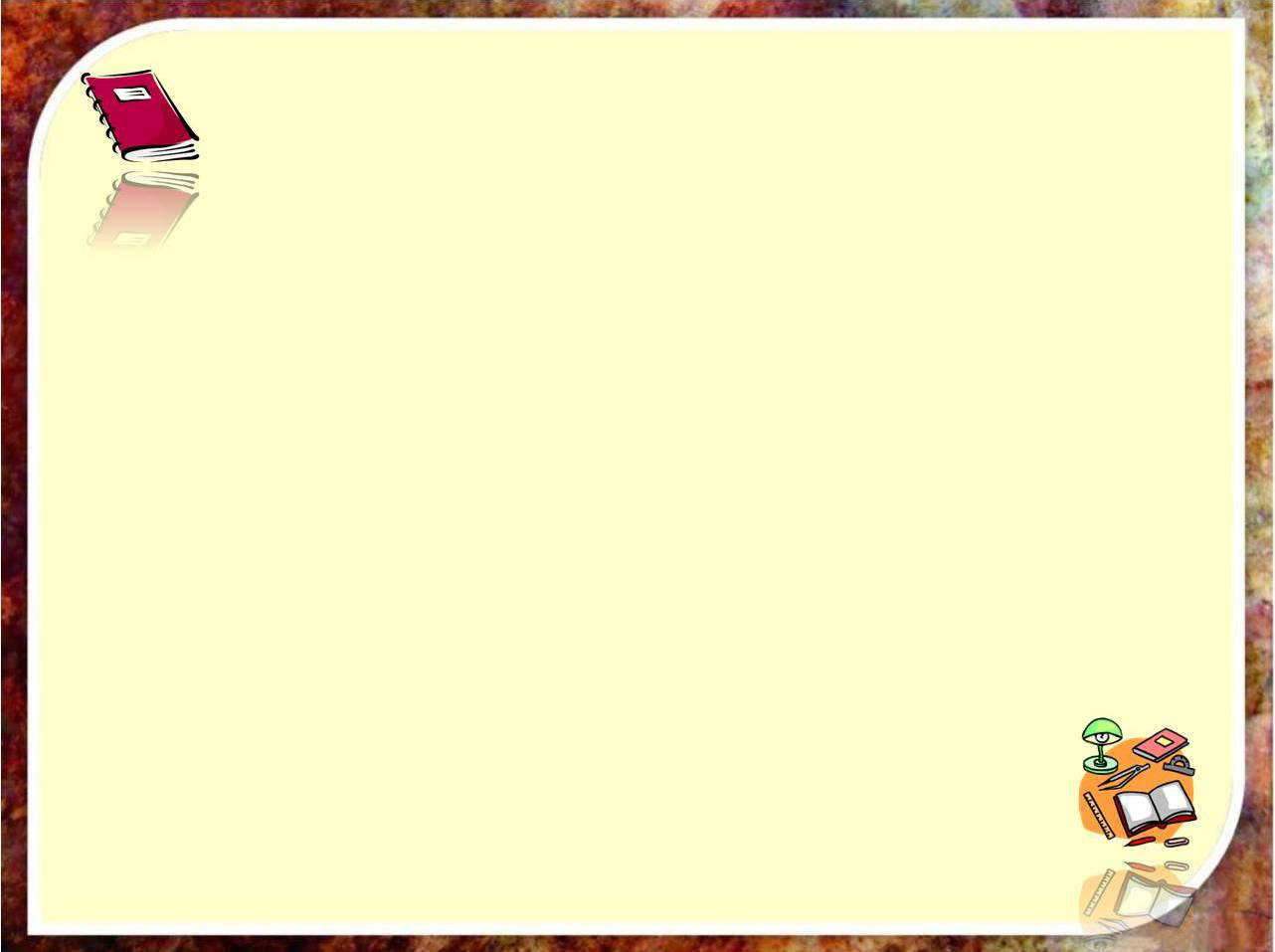 2.Прием «ПАЗЛЫ»
И наконец, в Москву пришел вовсе не неуч, слепо, как росток к солнцу, тянувшийся к знаниям, а юноша, уже прикоснувшийся к науке своего времени, уже сделавший первый жадный глоток из чаши истины, понявший, что жажду эту побороть он в себе теперь не в силах, и с немалыми сомнениями и колебаниями решивший идти в Москву, точно зная, что лишь там он сможет утолить эту жажду. 
	В представлении многих Ломоносов, совсем мальчик, сын темного поморского рыбака из бедной, затерянной в снегах деревеньки, вдруг бросает все и пешком идет в Москву учиться. 
	Таким образом, явление Ломоносова в Москву — это не некая игра судьбы, не случайность внезапного озарения, а неизмеримо более серьезное отражение сложного духовного процесса человека с уже сложившимся характером.
	Все так и не так. Во-первых, это был совсем не мальчик. В Москву отправился 19-летний, по существу, взрослый парень, завидный жених, широкоплечий силач, который с десяти лет ходил в море и был дублен самыми злыми северными ветрами. Во-вторых, в Москву отправился не сын бедного темного помора, а единственный наследник человека, для своих мест если не богатого, то весьма обеспеченного, пользующегося и авторитетом, и известностью.
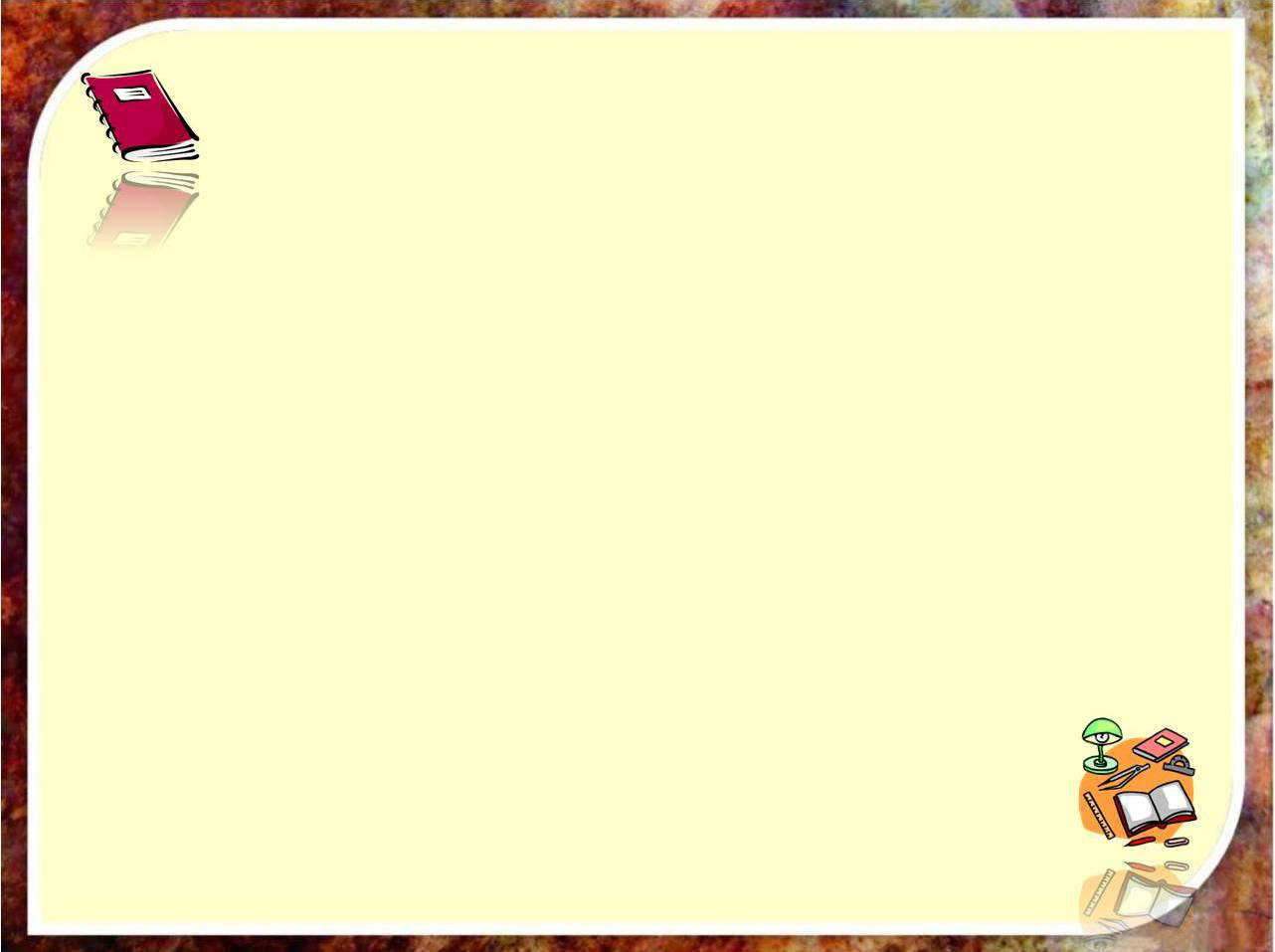 Ответ:
В представлении многих Ломоносов, совсем мальчик, сын темного поморского рыбака из бедной, затерянной в снегах деревеньки, вдруг бросает все и пешком идет в Москву учиться. 
	Все так и не так. Во-первых, это был совсем не мальчик. В Москву отправился 19-летний, по существу, взрослый парень, завидный жених, широкоплечий силач, который с десяти лет ходил в море и был дублен самыми злыми северными ветрами. Во-вторых, в Москву отправился не сын бедного темного помора, а единственный наследник человека, для своих мест если не богатого, то весьма обеспеченного, пользующегося и авторитетом, и известностью. 	И наконец, в Москву пришел вовсе не неуч, слепо, как росток к солнцу, тянувшийся к знаниям, а юноша, уже прикоснувшийся к науке своего времени, уже сделавший первый жадный глоток из чаши истины, понявший, что жажду эту побороть он в себе теперь не в силах, и с немалыми сомнениями и колебаниями решивший идти в Москву, точно зная, что лишь там он сможет утолить эту жажду. 
	Таким образом, явление Ломоносова в Москву - это не некая игра судьбы, не случайность внезапного озарения, а неизмеримо более серьезное отражение сложного духовного процесса человека с уже сложившимся характером.
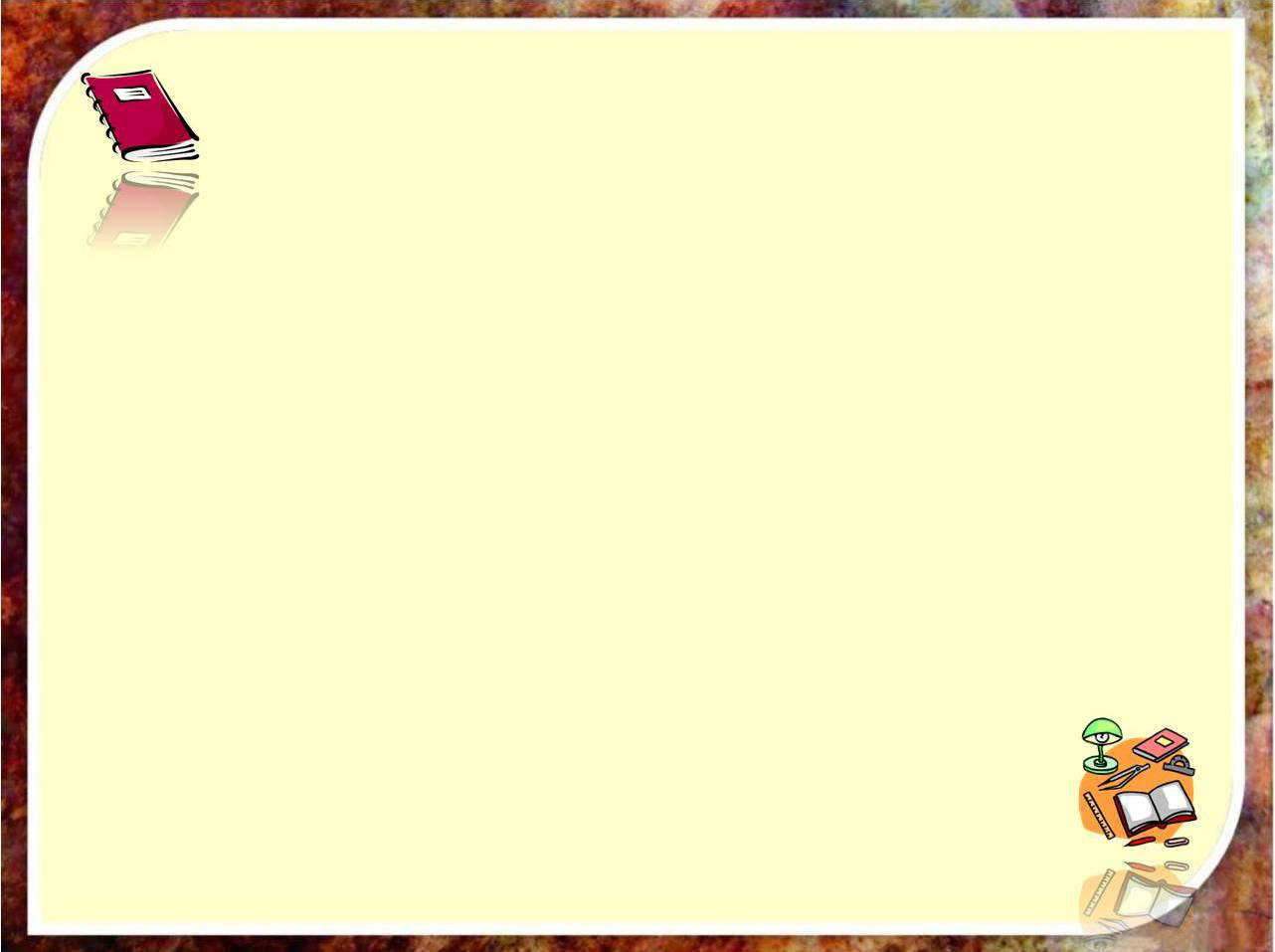 Прием «Логический ряд»
1.О Гагарине написано немало. 2. Для нас, знавших его близко, Юрий Гагарин прежде всего неутомимый труженик.3. Он любил повеселиться, пошутить. 4.Все помнят знаменитую гагаринскую улыбку.5. Его отличал дар мгновенно оценить ситуацию и принять правильное решение.6. Юрий стремился к знаниям.7. Его тетрадки с лекциями, конспектами, аккуратными чертежами служили примером. 8.Но в работе он был предельно собран и серьезен.9. Он настойчиво учился в Военно-воздушной академии имени Жуковского, в срок сдавал зачеты и экзамены, не требовал никаких поблажек.10. Космонавт  был простым, но отнюдь не простоватым, умным и душевно щедрым.11. Гагарин получил диплом с отличием.
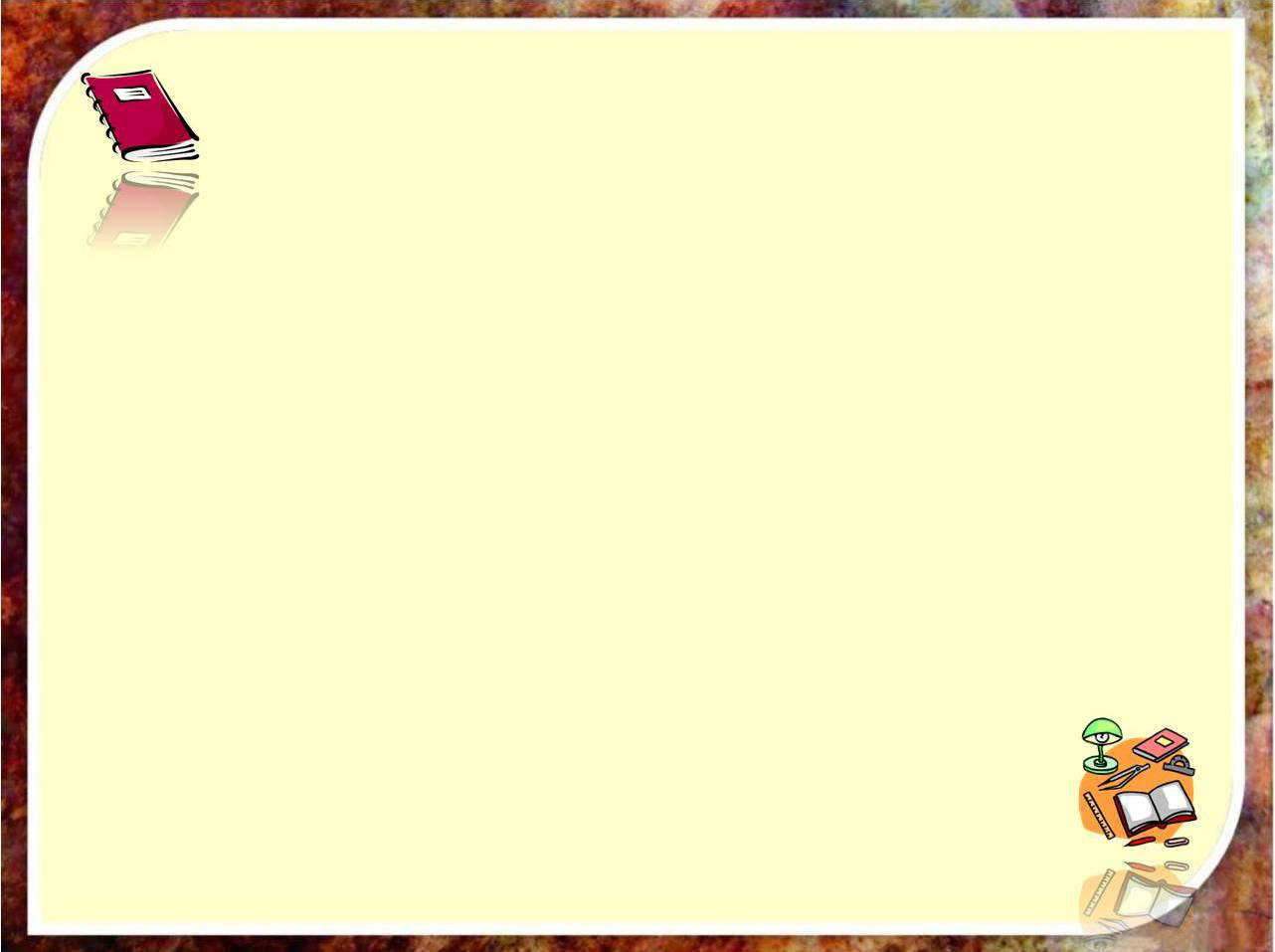 Ответ:
12348   67911  10,5
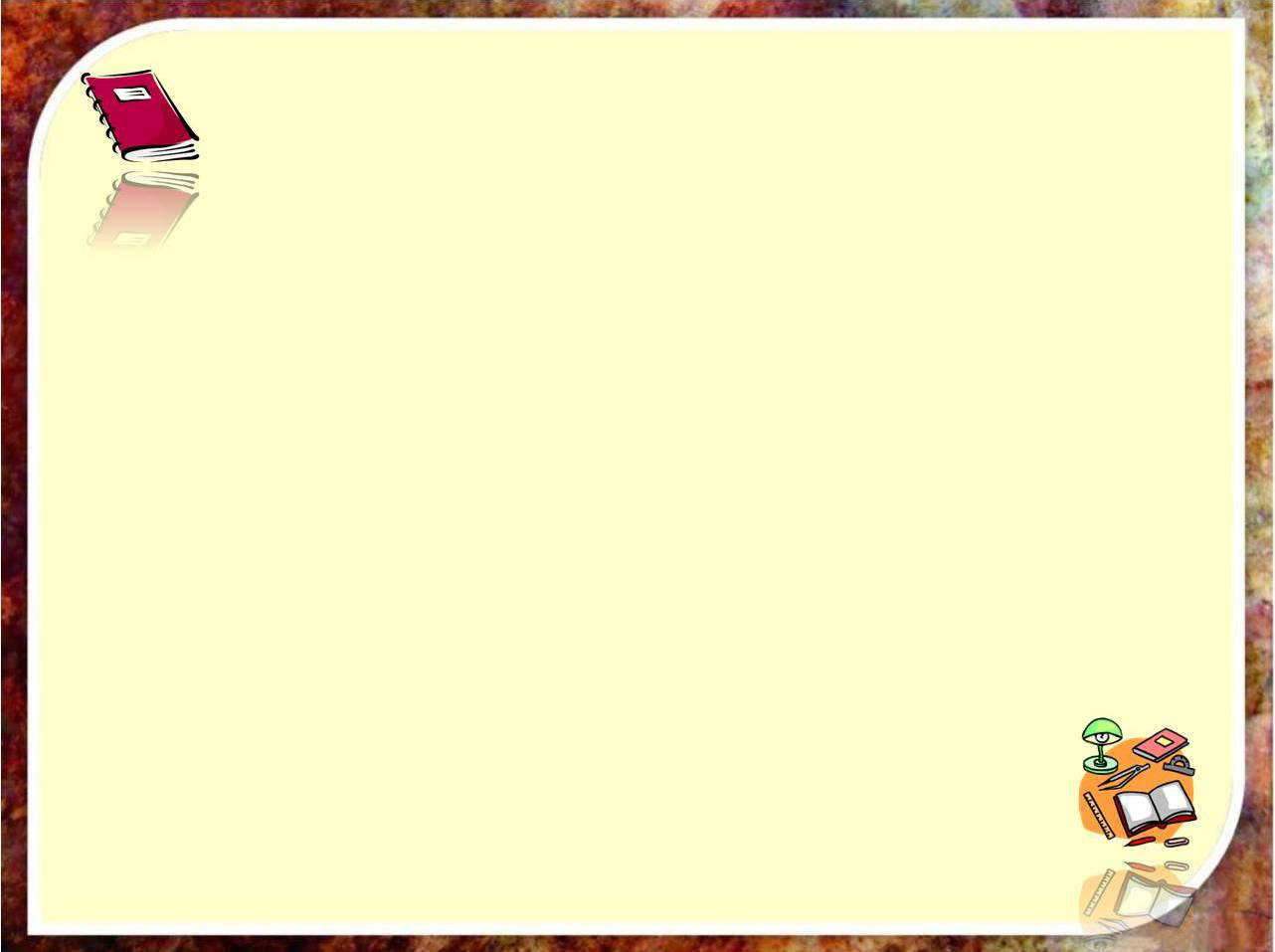 Итоги мастер-класса
- Применение приемов  креативного мышления позволяет решать такие  задачи:

учить видеть, слышать и чувствовать текст;
пополнять речевую память учащегося;
обогащать словарный запас;
продуктивно усваивать учебный материал;
прививать  эстетический вкус;
формировать собственное мнение, высказывать и аргументировать его
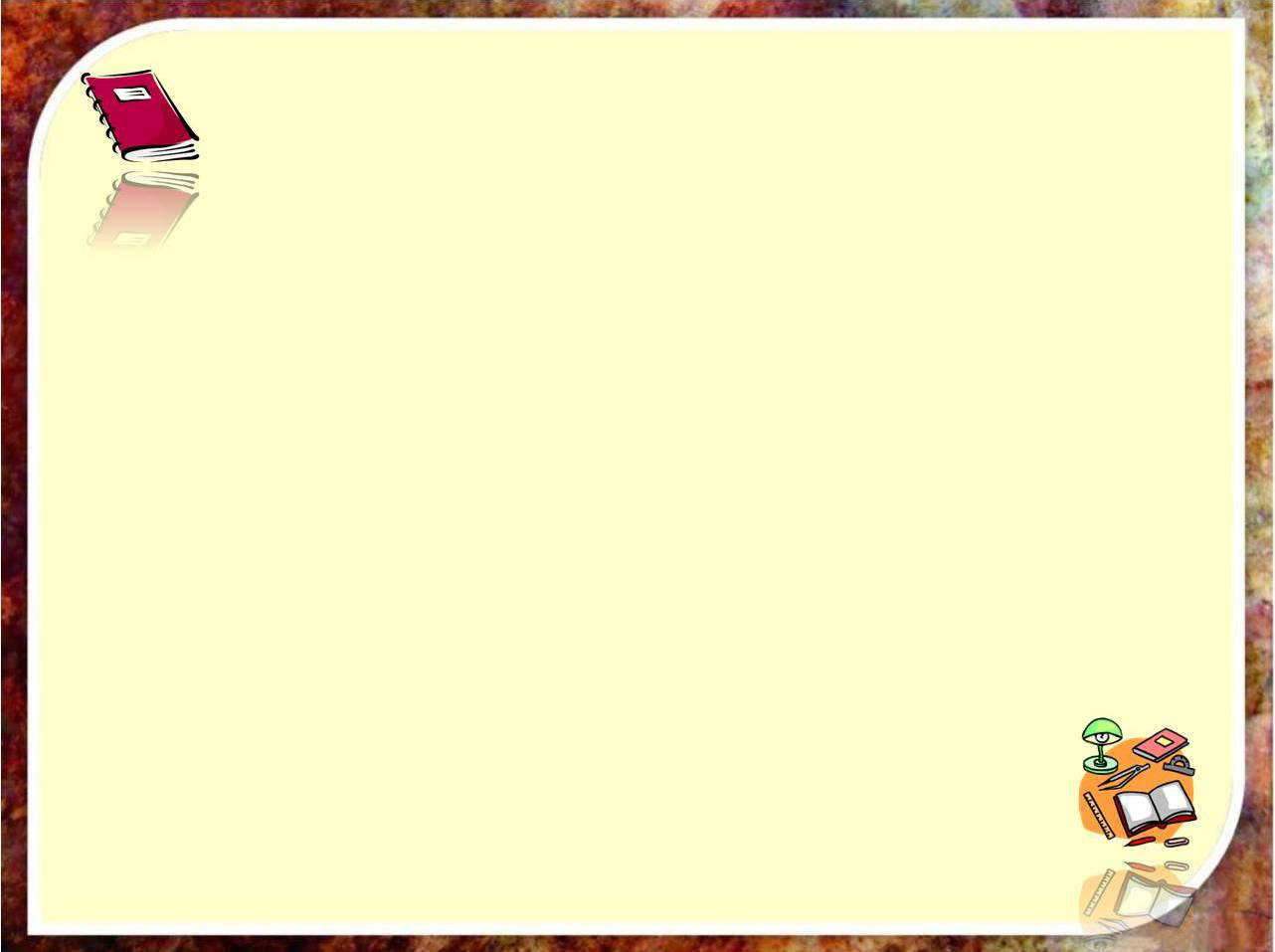 Рефлексия
Прием «Все в твоих руках»

БОЛЬШОЙ ПАЛЕЦ   –  для меня было многое важным и интересным 
УКАЗАТЕЛЬНЫЙ     –   использованные приемы в мастер-классе буду применять в
СРЕДНИЙ    –   для меня было недостаточно  данной  информации
БЕЗЫМЯННЫЙ         -   не все приёмы работы с текстом представлены ясно
МИЗИНЕЦ    -    данные приёмы мне известны,   но я их не применяю